International Standardization for Water Data
Hydrology Domain Working Group
standards for water data: WaterML2 suite
organizing Interoperability Experiments (IEs)                 focused on different sub-domains of water



Chairs: 
Ilya Zaslavsky (USA)
Tony Boston (Australia)
Silvano Pecora (Italy)
Iterative Development
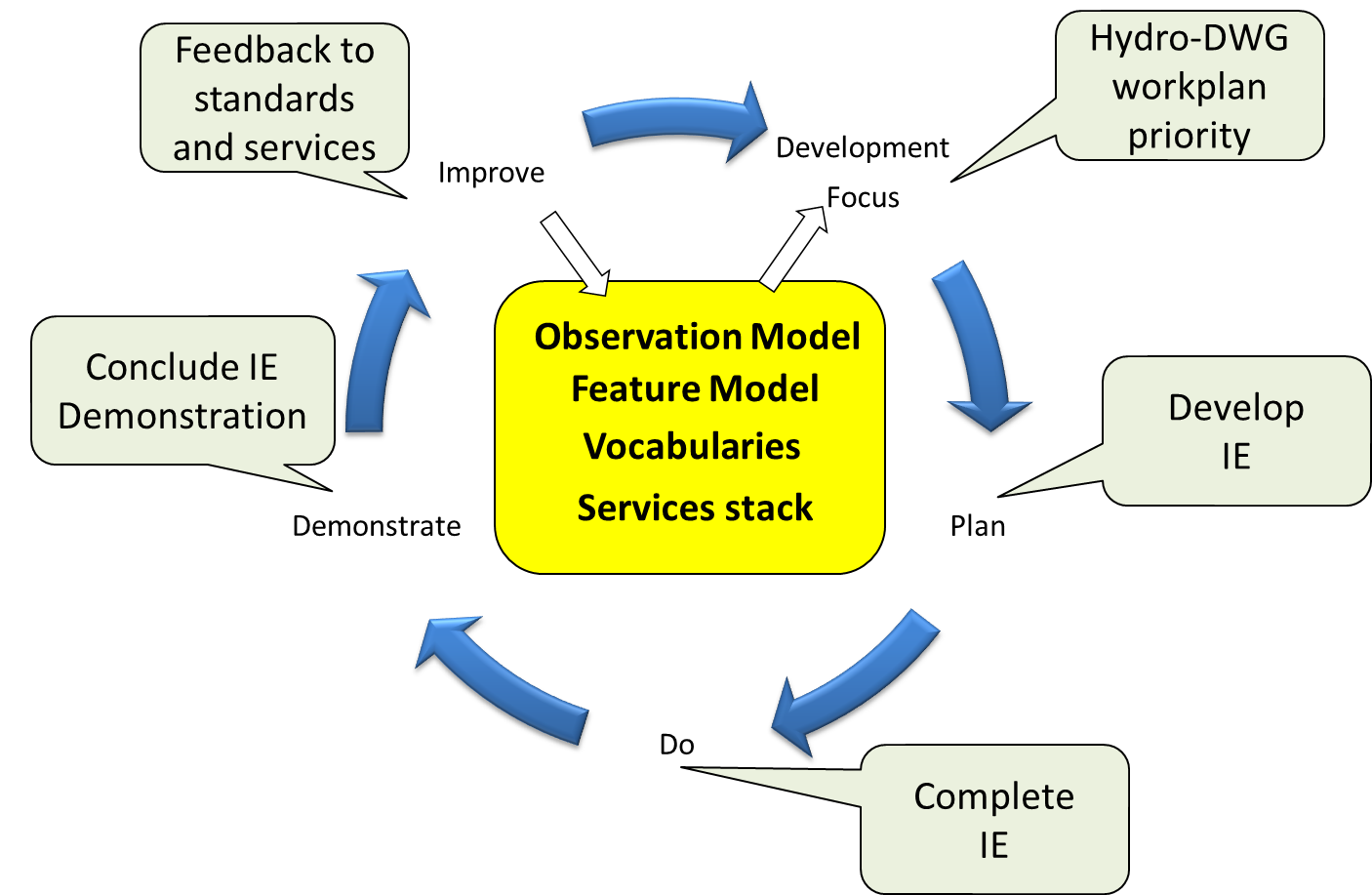 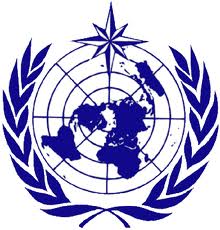 http://external.opengis.org/twiki_public/bin/view/HydrologyDWG/WebHome
WaterML2 standards
Part 1 – Timeseries
Observation
Part 2 – Ratings, Gaugings and Sections
Part 3 – Surface Hydrology
Features
Part 4 – Groundwater
Features
Part 5 – 
Water Quality Observation (best practice)
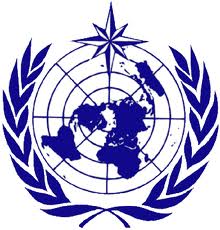